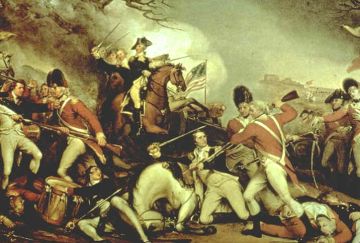 War is over. American wins. What now? Why did the US fight in the first place?
The 1st US Gov’t Failed!
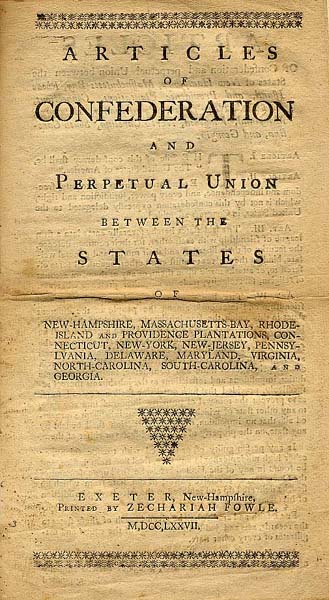 Articles of Confederation
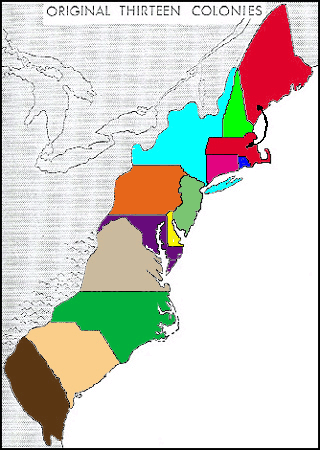 Weak Central Gov’t
Strong State Gov’t
No Power to Tax
No President
Can’t enforce laws
1
1
1
1
1
1
Shay’s Rebellion
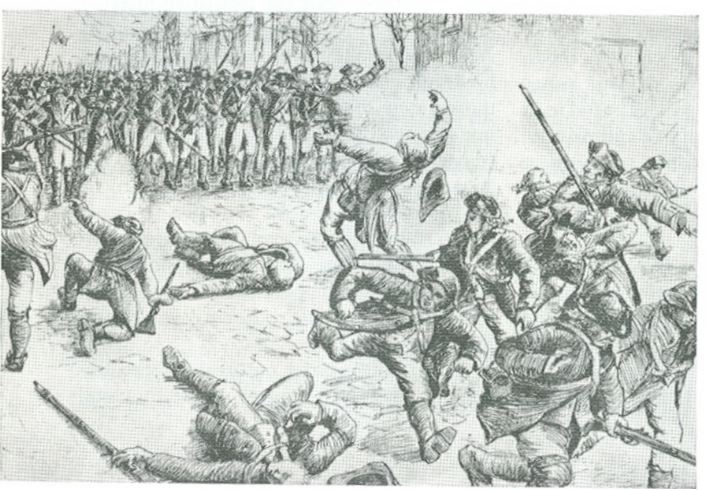 ARTicles of Confederation
Problems
Weak Central Gov’t
Strong State Gov’t
No Power to Tax
No President
Can’t enforce laws
Big population states = Small population states